Сєвєродонецьк - результати реалізованих проектів з енергосервісу. Перспективи розширення пулу ЕСКО-проектів
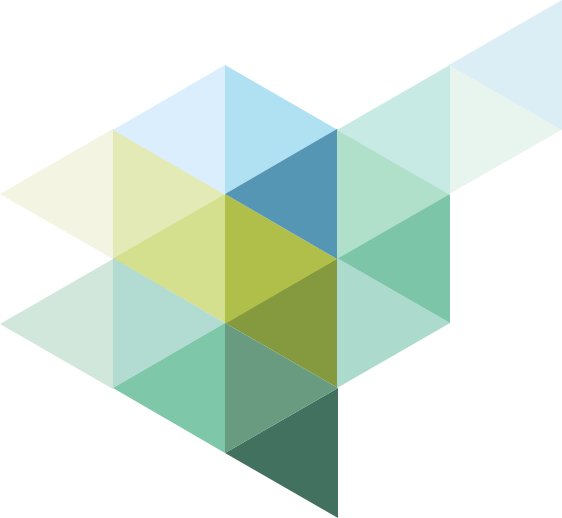 ЕНЕРГОСЕРВІС 
У БЮДЖЕТНІЙ СФЕРІ УКРАЇНИ
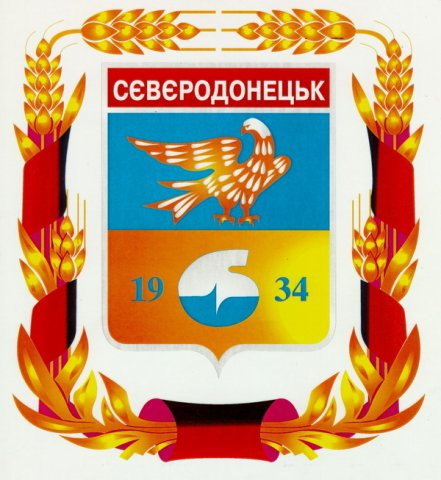 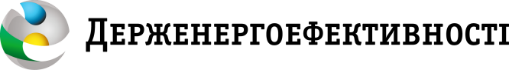 430 ЕСКО-договорів укладено на суму понад 877 млн грн 
(47% з яких укладені у 2019 році) (станом на 08.01.20)
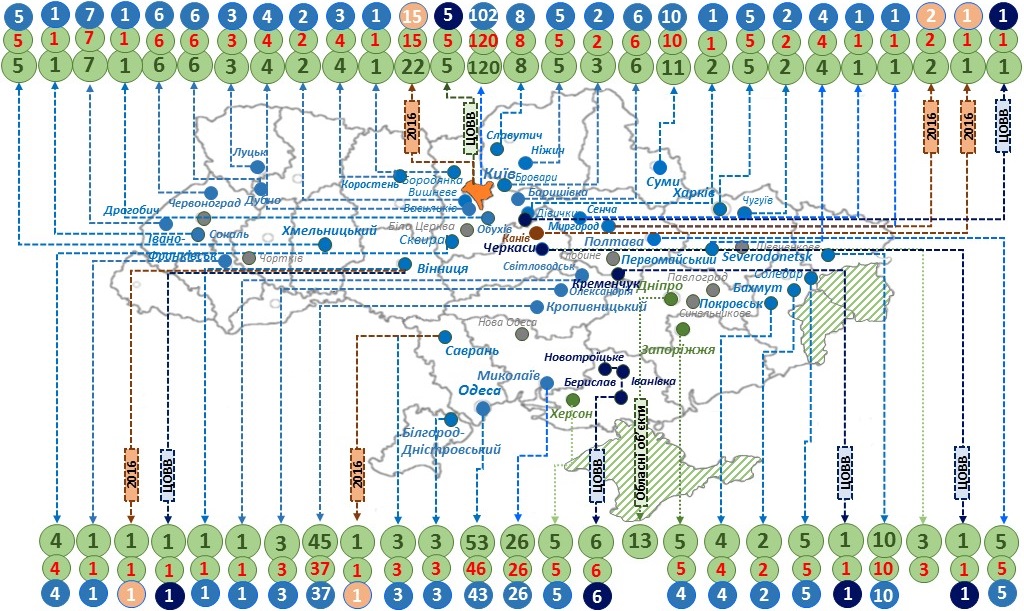 2015 рік: розробка та прийняття ЕСКО-законодавства
2016 рік: укладено 20 ЕСКО-договорів на суму 18 млн грн
2017 рік: удосконалення ЕСКО-законодавства
2018 рік: укладено 210 ЕСКО-договорів на суму 218 млн грн
2019 рік: укладено 200 ЕСКО-договорів на суму 641,5 млн грн
ЕСКО тендерів
1073
475
Завершених аукціонів за ЕСКО пропозиціями
430
Укладених ЕСКО-договорів
ЕСКО-договорів на об’єктах ЦОВВ 
(ДВА, Міносвіти, МВС, Держстату)
32
20
ЕСКО-договорів у 2016 р.
_____________________
* - затверджено базові рівні/оголошено 
ЕСКО-тендери/очікується підписання ЕСКО-договорів
+ 12 Найближчих аукціонів
+ 34 Відкритих тендерів для ЕСКО пропозицій
+ 552 Скасованих та неуспішних тендерів
                (тендери які не відбулись (з 1 або < учасників)
ЕСКО – комунальна власність, 
укладені у 2017/18/19 рр. через ПРОЗОРРО
2016
ЦОВВ
ЕСКО - державна власність
ЕСКО – комунальна власність, укладені у 2016 до ПРОЗОРРО
Міста, де оголошені тендери
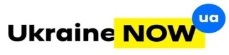 Впроваджені енергоефективні заходи* за енергосервісними договорами
Загальноосвітні навчальні заклади Сєвєродонецької міської ради
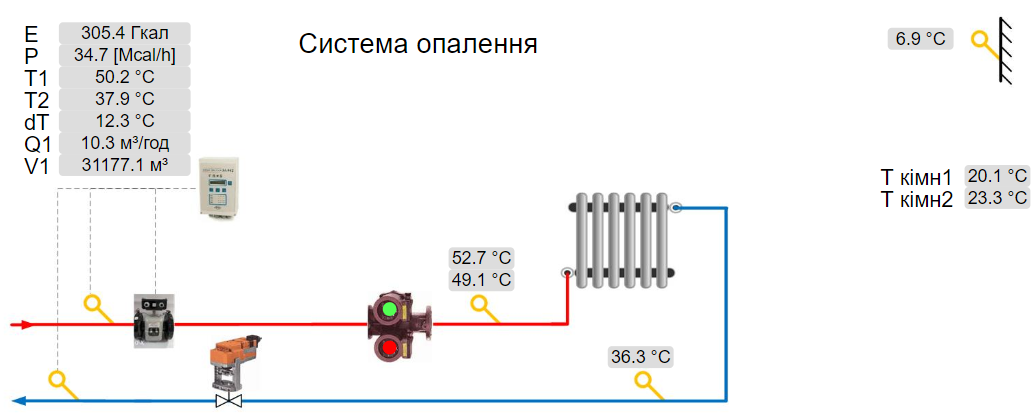 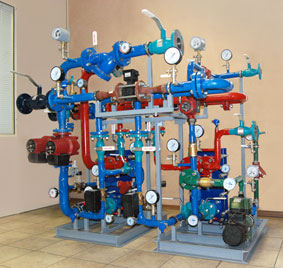 Встановлено диспетчеризацію та онлайн енергомоніторинг на 10 закладах
Встановлено індивідуальні теплові пункти по 7 закладах управління освіти
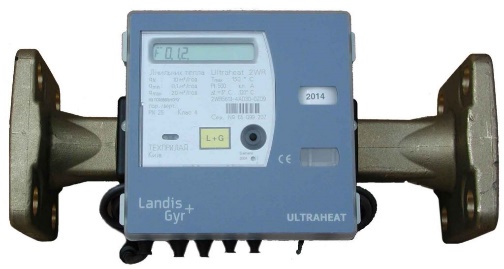 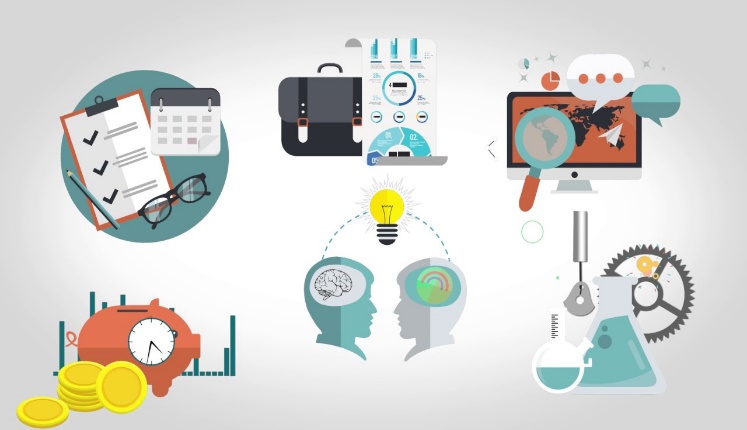 Замінено 9 вузлів обліку теплової енергії
Управління об’єктами (ЕСКО-моніторинг)
3
Середньозважена економія на 4% вища за планову
25%-планова економія
4
За три місяці Бюджет зекономив 2,08 млн. грн на опалення
Всього зменшення витрат на оплату теплової енергії склало 2079,3 тис. грн
5
Прямі вигоди бюджету склали 0,25 млн. грн (за 3 місяці)
Всього фактична економія бюджетних коштів склала 257,5 тис. грн
Фактичні результати інвестицій
Якісні результати:
Дотримання санітарних вимог
Підвищення комфорту перебування
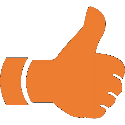 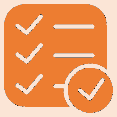 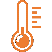 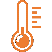 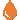 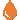 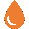 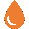 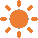 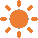 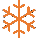 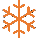 Дотримання лімітів споживання
Подовження життєвого циклу будівель
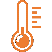 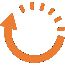 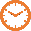 Нові обладнання і матеріали 
у власності громади після закінчення ЕСКО-договорів
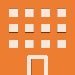 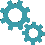 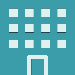 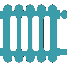 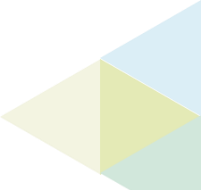 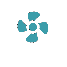 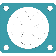 7
Результати інвестицій
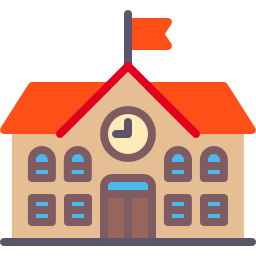 10 об’єктів     бюджетної сфери
≈ 5 років
строк договорів
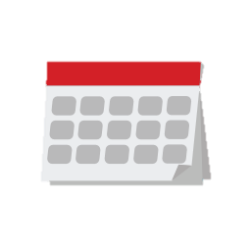 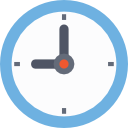 Фінансово-економічні вигоди для бюджету:
Економія понад 2,5 тис. Гкал
енергії щороку
Економія бюджетних коштів щороку:
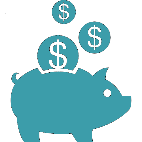 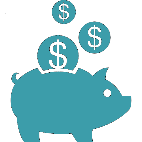 понад 0,25 млн грн 
щороку під час дії 
ЕСКО-договорів
Понад 2,5 млн грн
щороку після завершення 
ЕСКО-договорів
! Розрахунки без врахування змін цін та тарифів
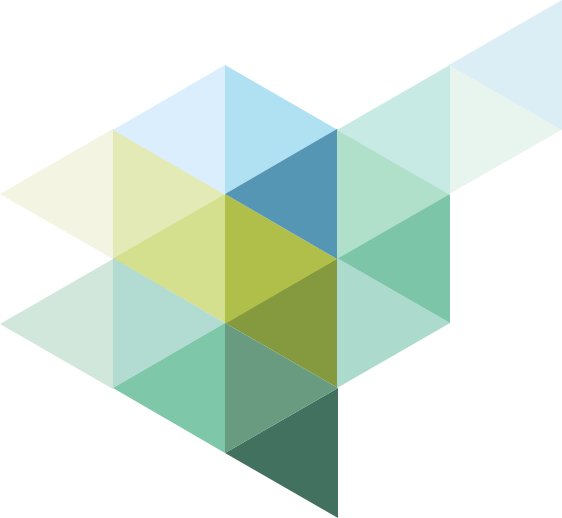 Дякую за увагу!